Pop América2019 ExhibitionPop Art was global, and it was political
Judy Baca (US b. 1945)(right): Las Tres Marías, 1976. (below) Baca’s early 70's La Pachuca series Chicanx and Feminist artists vastly expanded the creative  possibilities of Pop, Conceptual, and Performance art to convey political ideas to the public beyond the Art public
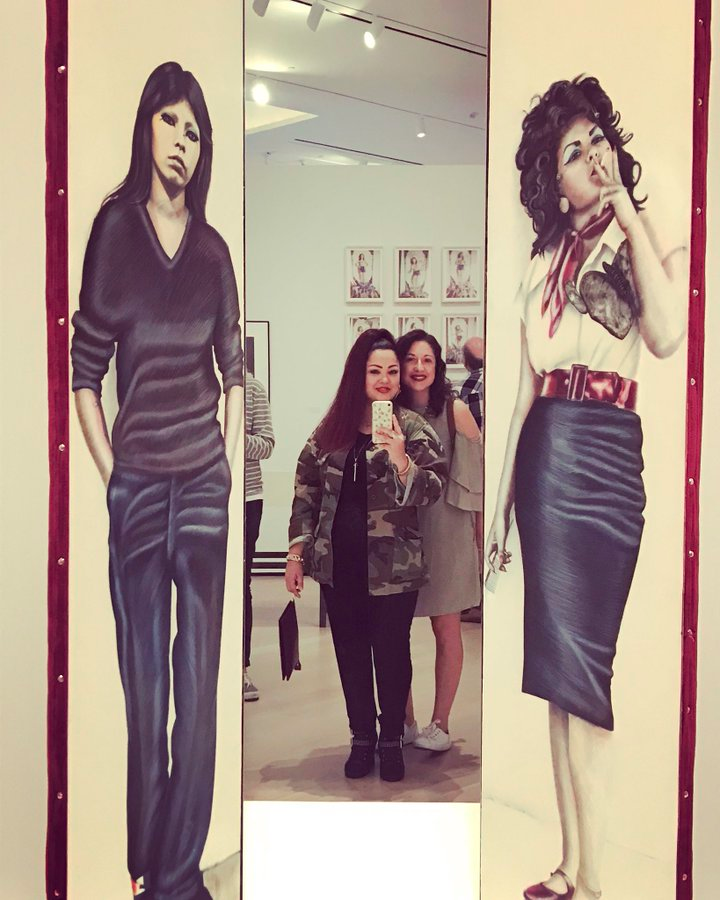 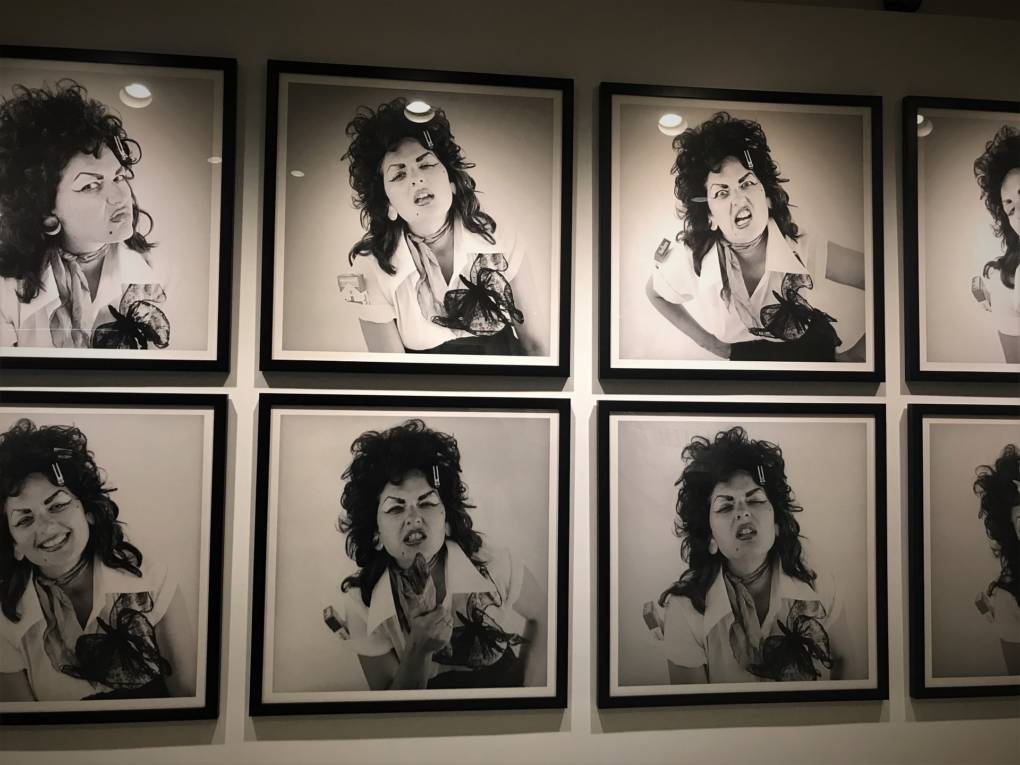 Ester Hernandez (US, b. 1944), Sun Mad Raisins, 1982 silk screen print With this screen print, Hernández brought awareness to the injustices faced by her community. She created Sun Mad after learning that her hometown in Dinuba, California had polluted water and laborers who worked in an environment contaminated by pesticides.
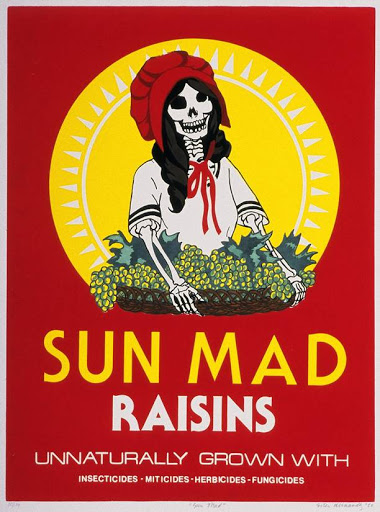 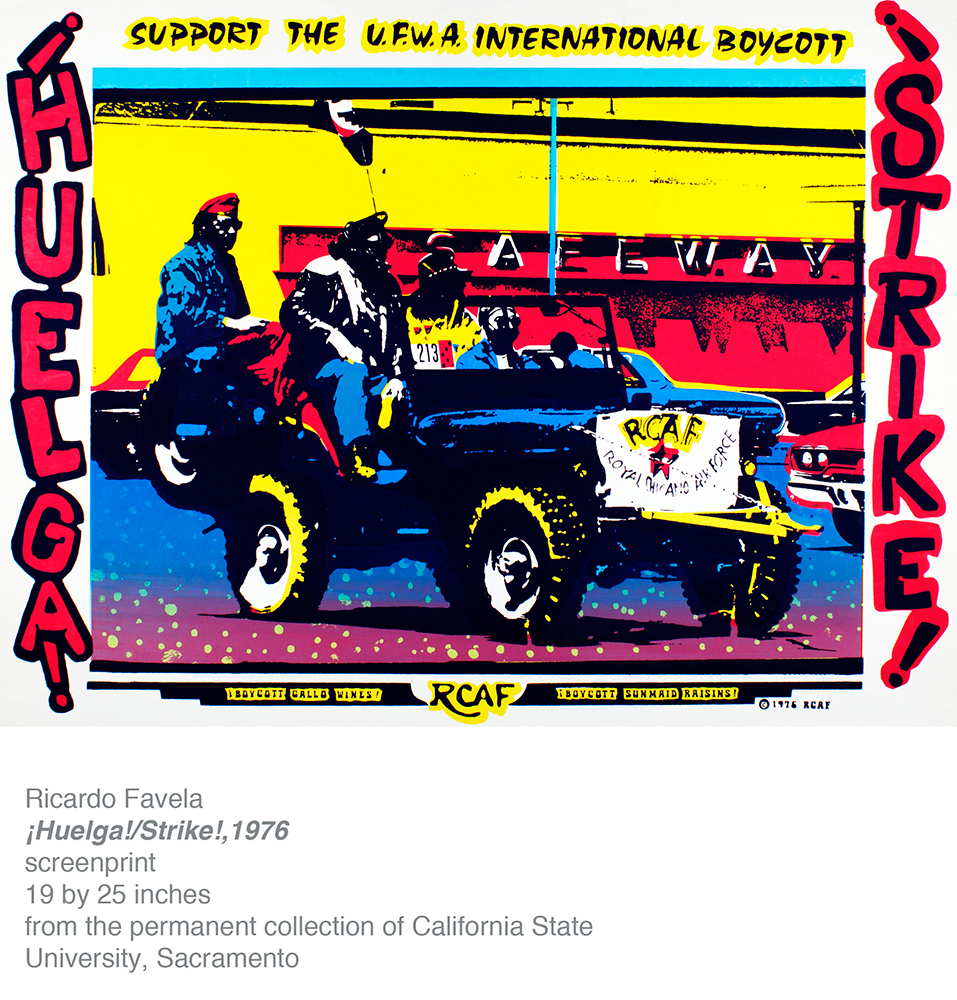 Betye Saar (b. Los Angeles, 1926) The Liberation of Aunt Jemima mixed-media assemblage, 1972Berkeley Art Museum collection
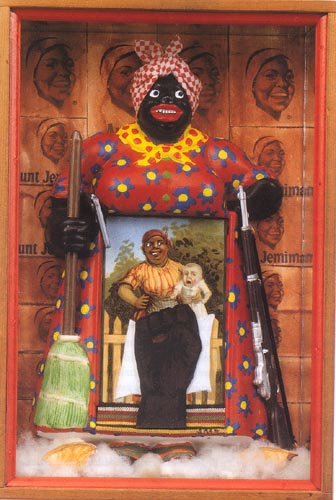 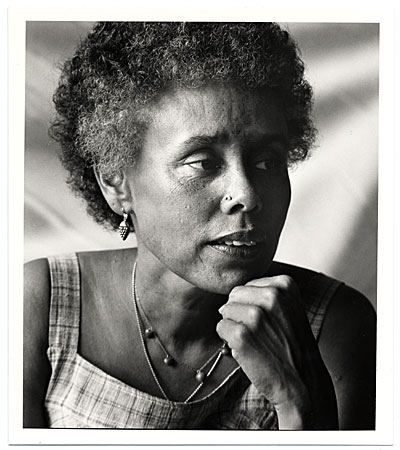 Betye Saar in 1979
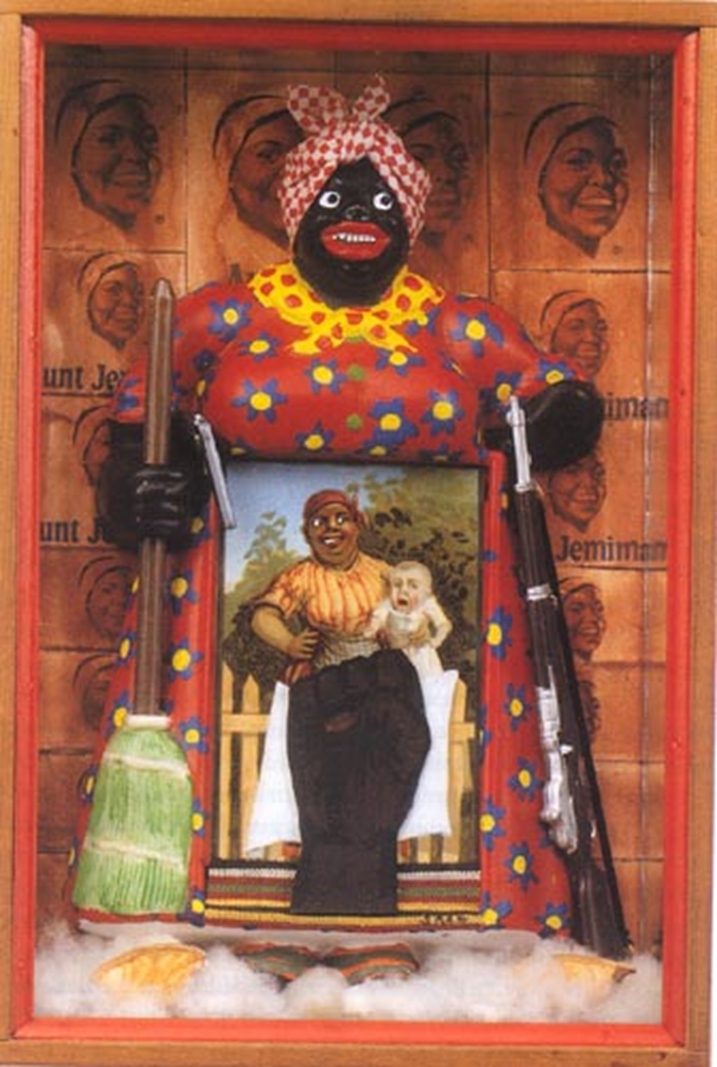 Wayne Thiebaud (US, b. 1920), Five Hot Dogs, 1961, o/c, 18 x 24 in, Whitney Museum of American Art. Pop Art.
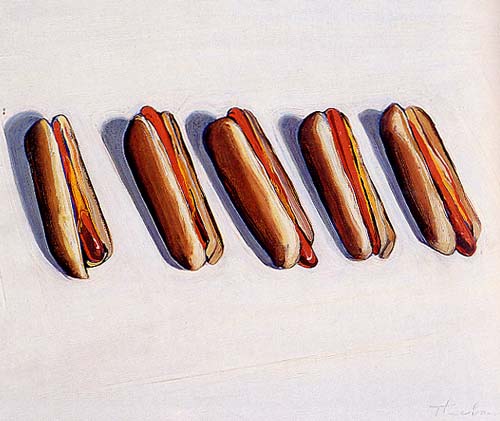 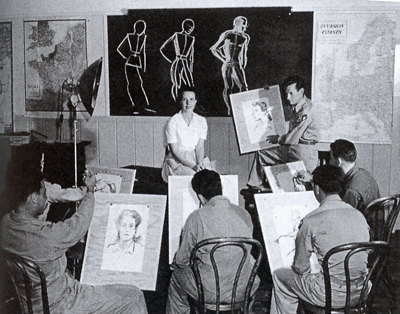 Thiebaud served as an artist in the First Motion Picture Unit of the United States Army Air Forces from 1942 to 1945. Thiebaud earned a BA degree from Sacramento State College in 1941 an M.A. degree in 1952.
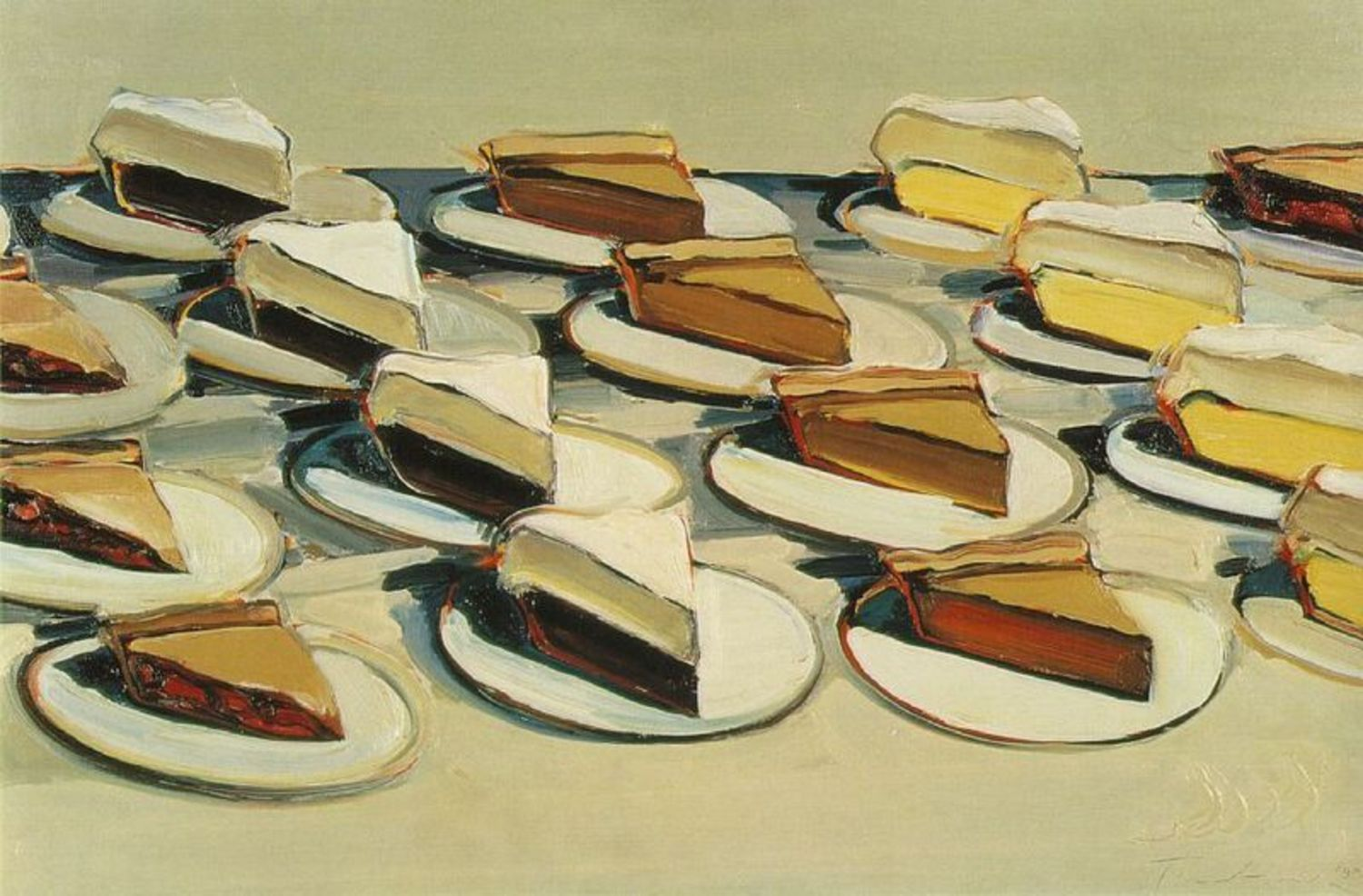 Wayne Thiebaud (US, b. 1920), Pies, Pies, Pies, oil on canvas, 1961, 20 x 30 in.Crocker Art Museum, Sacramento. Pop Art
Minimalism, Conceptual Art & Post-Minimalism
“The sensuous object, resplendent with compressed internal relations has had to be rejected.”    		
						Robert Morris
Recommended reading: Michael Fried, “Art and Objecthood” (excerpt); Sol Lewitt, “Sentences on Conceptual Art”; Martha Rosler, “Statement,” available on “Readings” page of Art 112/212 course website
Robert Morris and Carolee Schneeman, Site, 1964, performance, New York(compare: below, left) Edouard Manet, Olympia, 1863 (avant-garde icon)
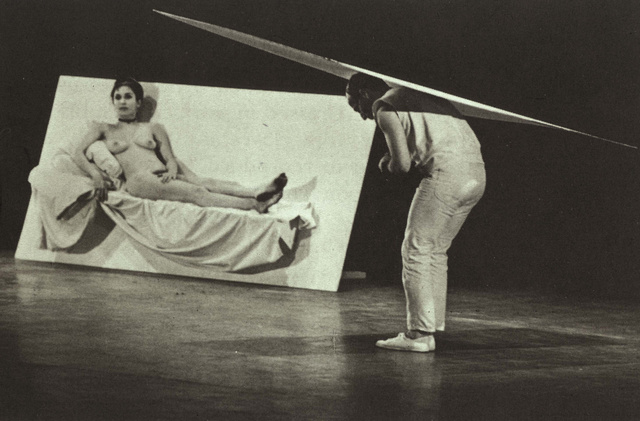 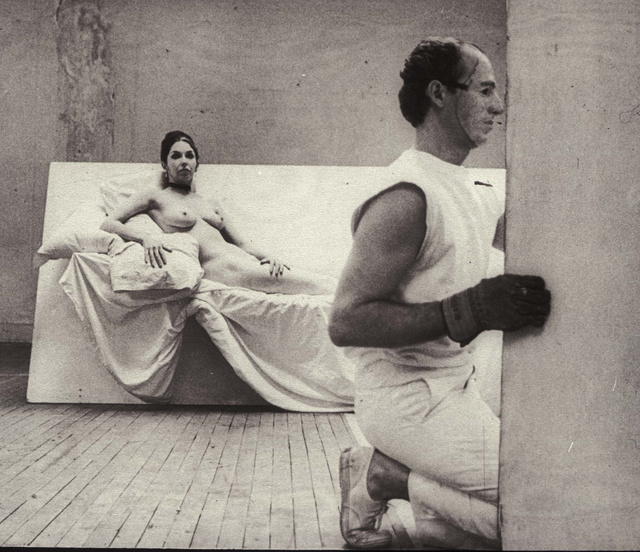 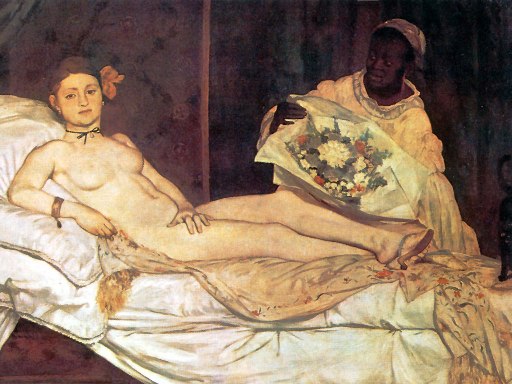 Morris’s mask is by Jasper Johns
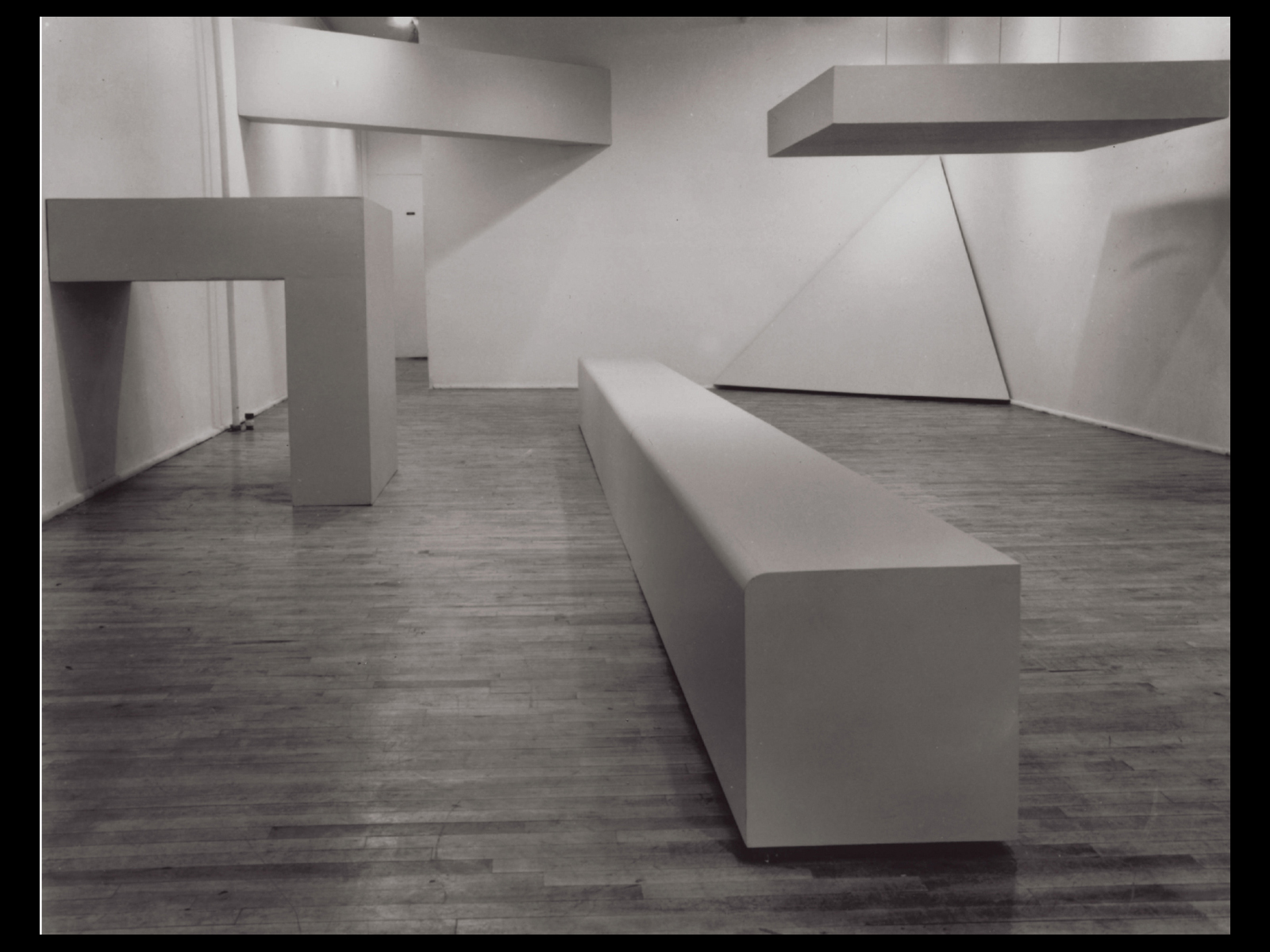 Robert Morris, Green Gallery Installation. Seven painted plywood sculptures 
at the Green Gallery, New York, 1964.
[Speaker Notes: 1.6 Robert Morris, Green Gallery Installation. Seven painted plywood sculptures at the Green Gallery, New York, 1964. Varying dimensions. Courtesy Leo Castelli Gallery, New York.]
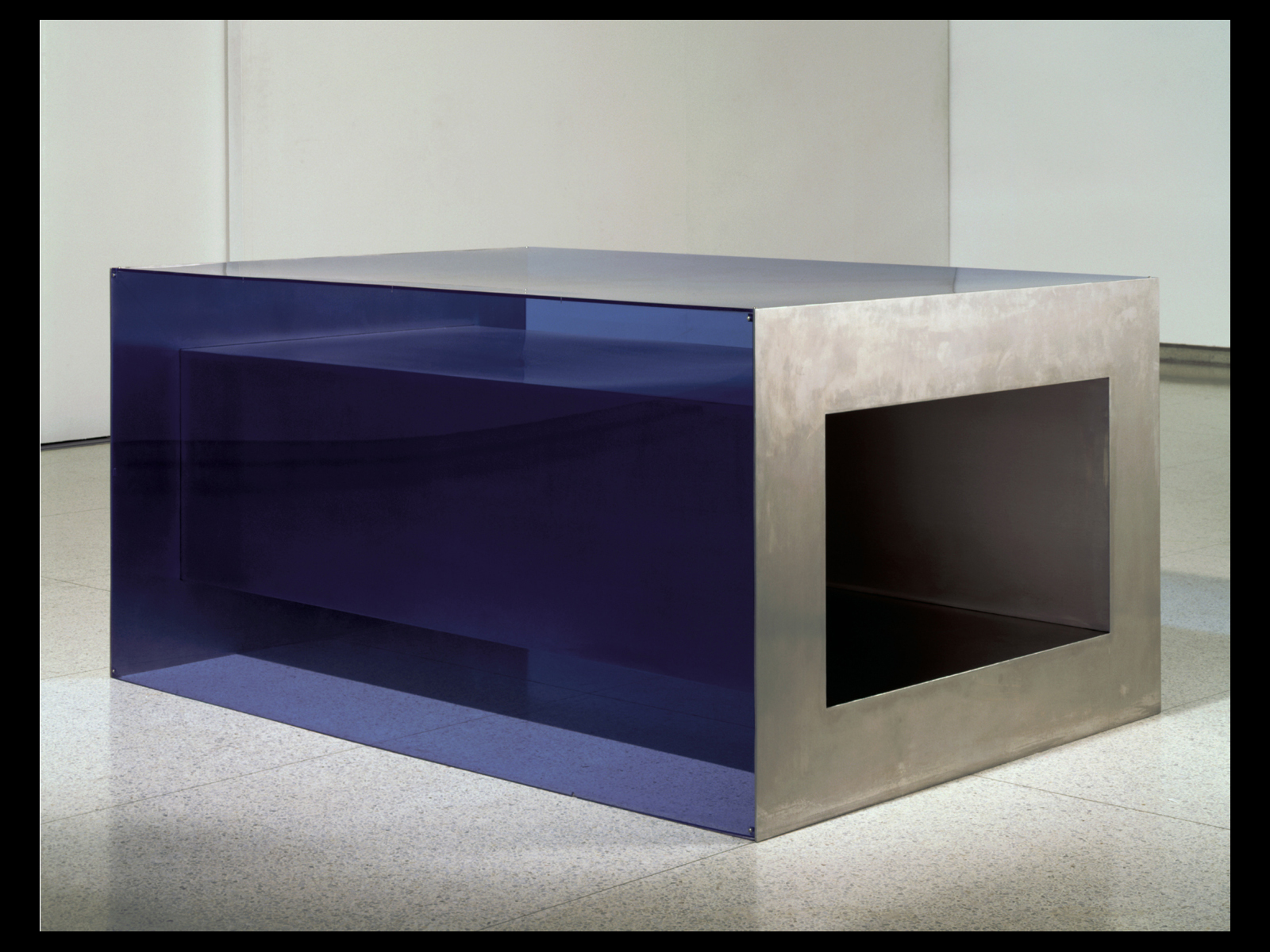 Donald Judd, Untitled, 1968, stainless steel, plexiglass, overall 33 x 68 x 48"
[Speaker Notes: 1.5 Donald Judd, Untitled, 1968. Stainless steel, plexiglass, overall 33 x 67 7∕8 x 48" (83.82 x 172.4 x 121.92 cm). From the exhibition “Art in Our Time: 1950 to the Present,” Walker Art Center, Minneapolis, 5 September 1999 to 2 September 2001.  Collection Walker Art Center.]
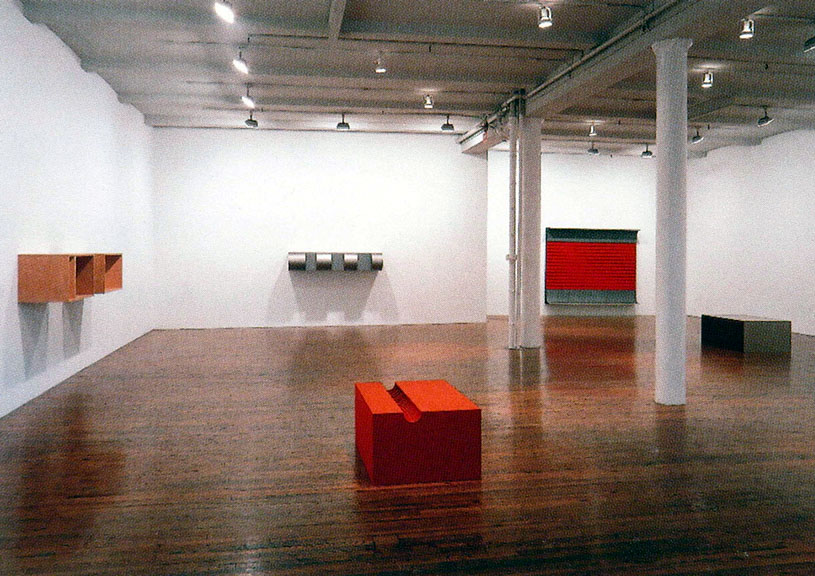 The essence of sculpture is its reliance on space: “a work can be as powerful as it can be thought to be. . . . Actual space is intrinsically more powerful and specific than paint on a flat surface… A work need only be interesting”   						(Donald Judd)
Theatricality and the “end” of Greenbergian modernism
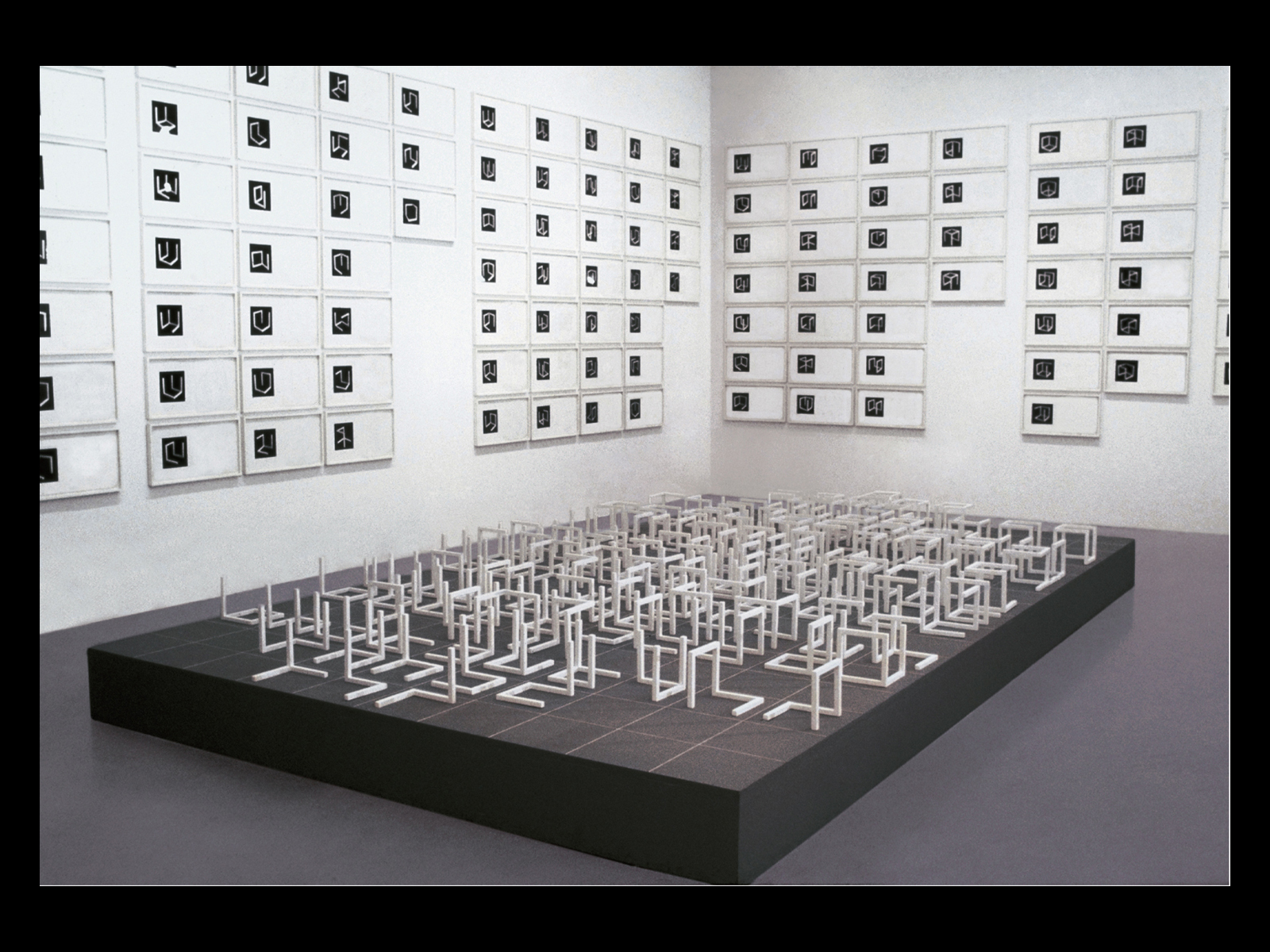 Sol LeWitt, Variations of Incomplete Open Cubes, 1974. Wood sculptures with white paint (122 pieces), each piece 8” (20.3 cm) square. Framed photographs and drawings (131 pieces), each piece 26 x 14”. Base 12 x 120 x 216"
Lewitt, Wall Drawing #146, September 1972. All two-part combinations of blue arcs from corners and sides and blue straight, not straight, and broken lines; blue crayon, Dimensions vary with installation.
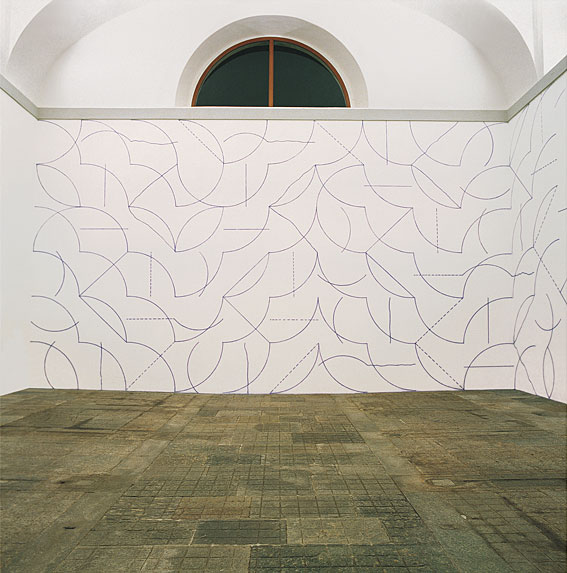 Sol LeWitt, Wall Drawing No. 681 C / A, 1993Instructions: wall divided vertically into four equal squares separated and bordered by black bands. Within each square, bands in one of four directions, each with color ink washes superimposed, 120 x 444 in.
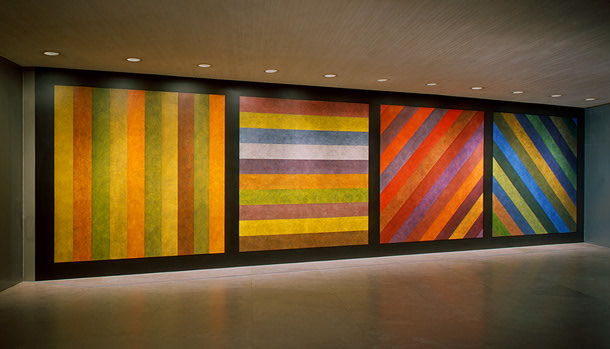 Lewitt, A Wall Divided Vertically into Fifteen Equal Parts, Each with a Different Line Direction and Color, and All Combinations  1970"In conceptual art the idea or concept is the most important aspect of the work . . . all planning and decisions are made beforehand and the execution is a perfunctory affair. The idea becomes the machine that makes the art." Sol LeWitt: "Paragraphs on Conceptual Art," Artforum, summer issue, 1967
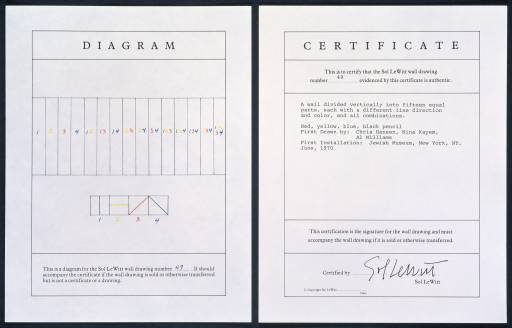 Steve Kaltenbach, Tell a Lie, Art Forum magazine “ad” intervention, 1969. Photo by Miranda Zirbel
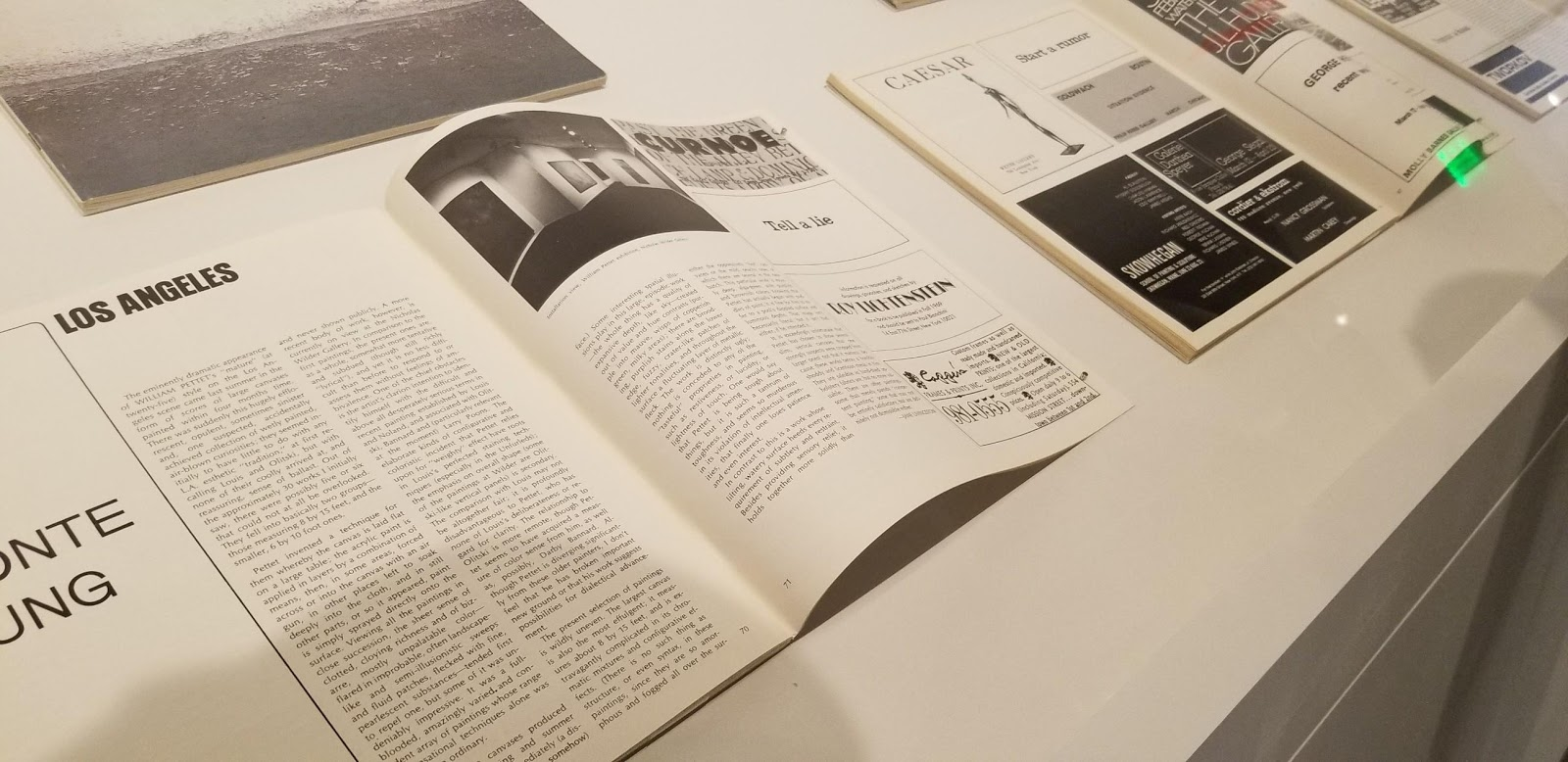 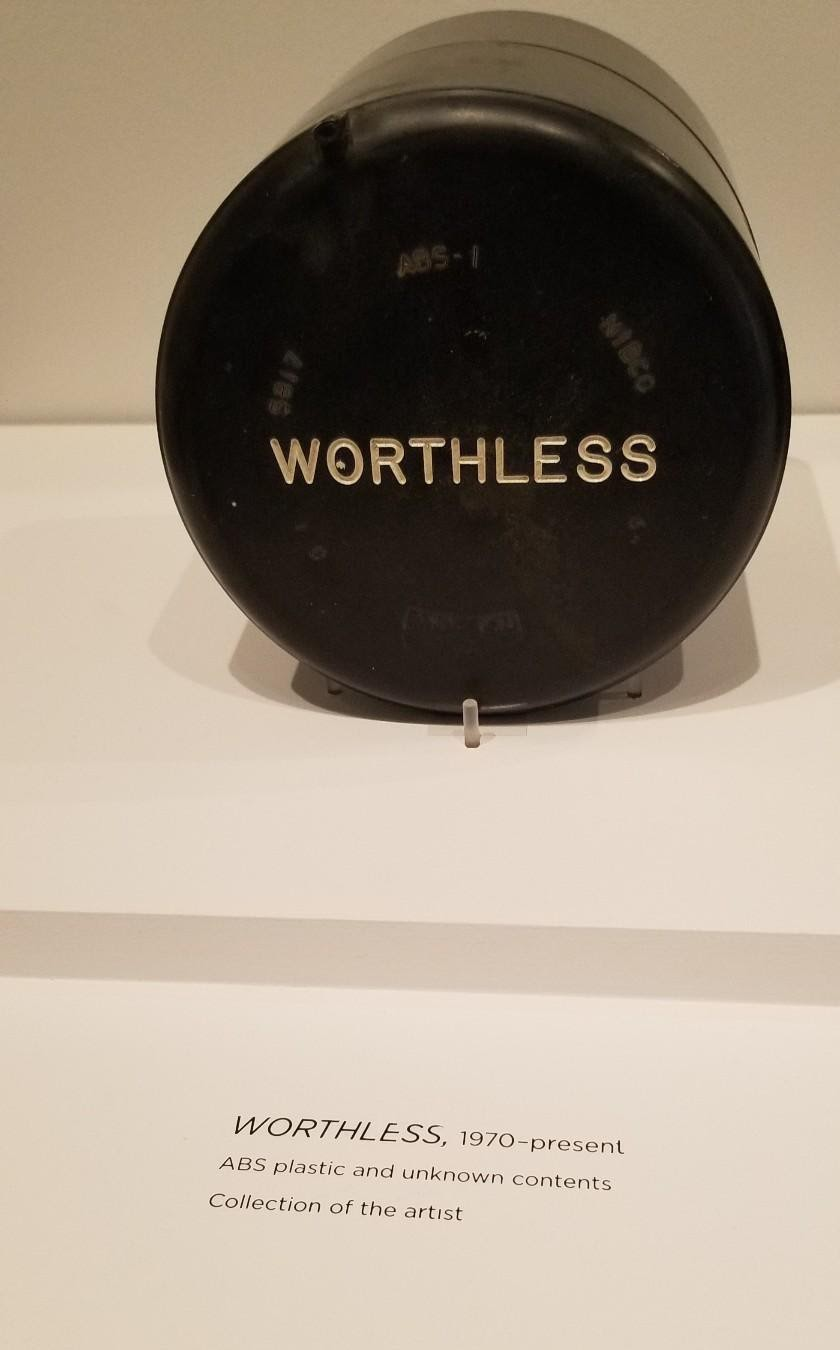 Steve Kaltenbach
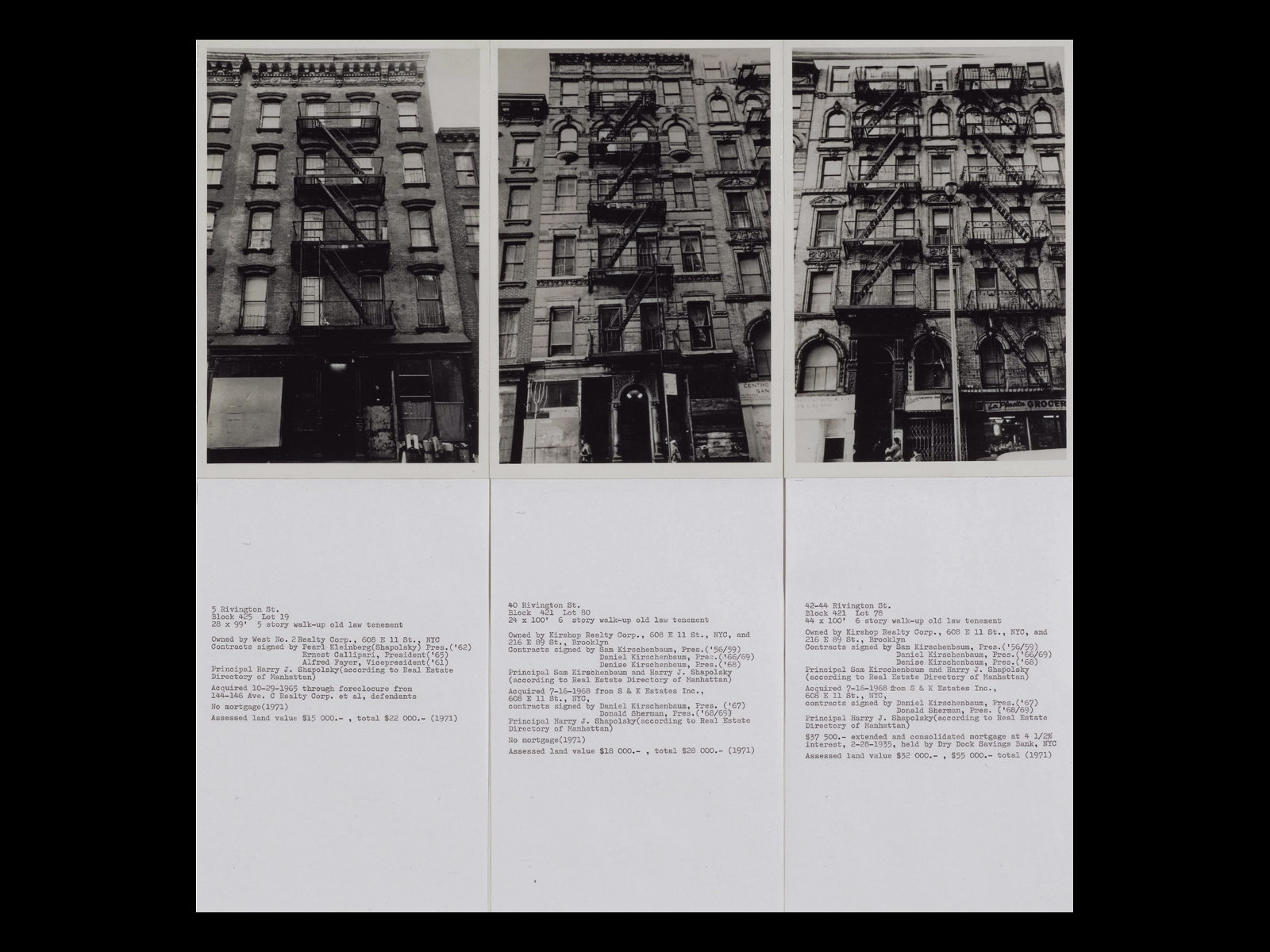 Hans Haacke, Shapolsky et al., Manhattan Real Estate Holdings, a Real-Time Social System, as of May 1, 1971, 1971. 

Showing three of 33 panels; 146 black and white photographs, 146 typewritten pages, 2 plans, 6 tables of transactions, 1 explanatory panel. La Musée National d'Art Moderne, Centre Georges Pompidou, Paris.
[Speaker Notes: 1.18 Hans Haacke, Shapolsky et al., Manhattan Real Estate Holdings, a Real-Time Social System, as of May 1, 1971, 1971. Showing three of 33 panels; 146 black and white photographs, 146 typewritten pages, 2 plans, 6 tables of transactions, 1 explanatory panel. La Musée National d'Art Moderne, Centre Georges Pompidou, Paris.]
Hans Haacke (German, b.1936), Shapolsky et al. Manhattan Real Estate Holdings, a Real-Time System, as of May 1, 1971, 1971: 142 photographs of New York apartment buildings, 2 maps of New York's Lower East Side and Harlem with properties marked, 6 charts documenting business relations within the real estate group.
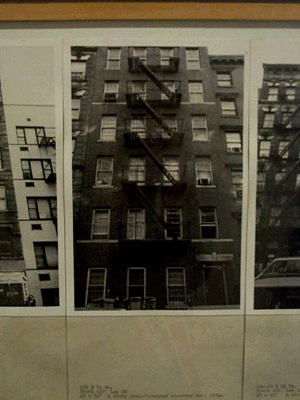 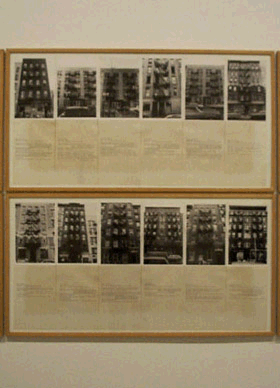 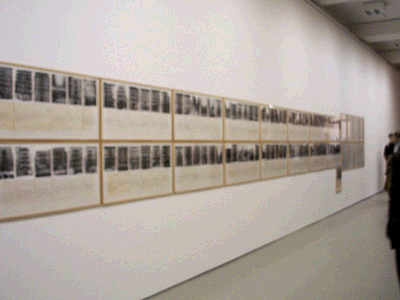 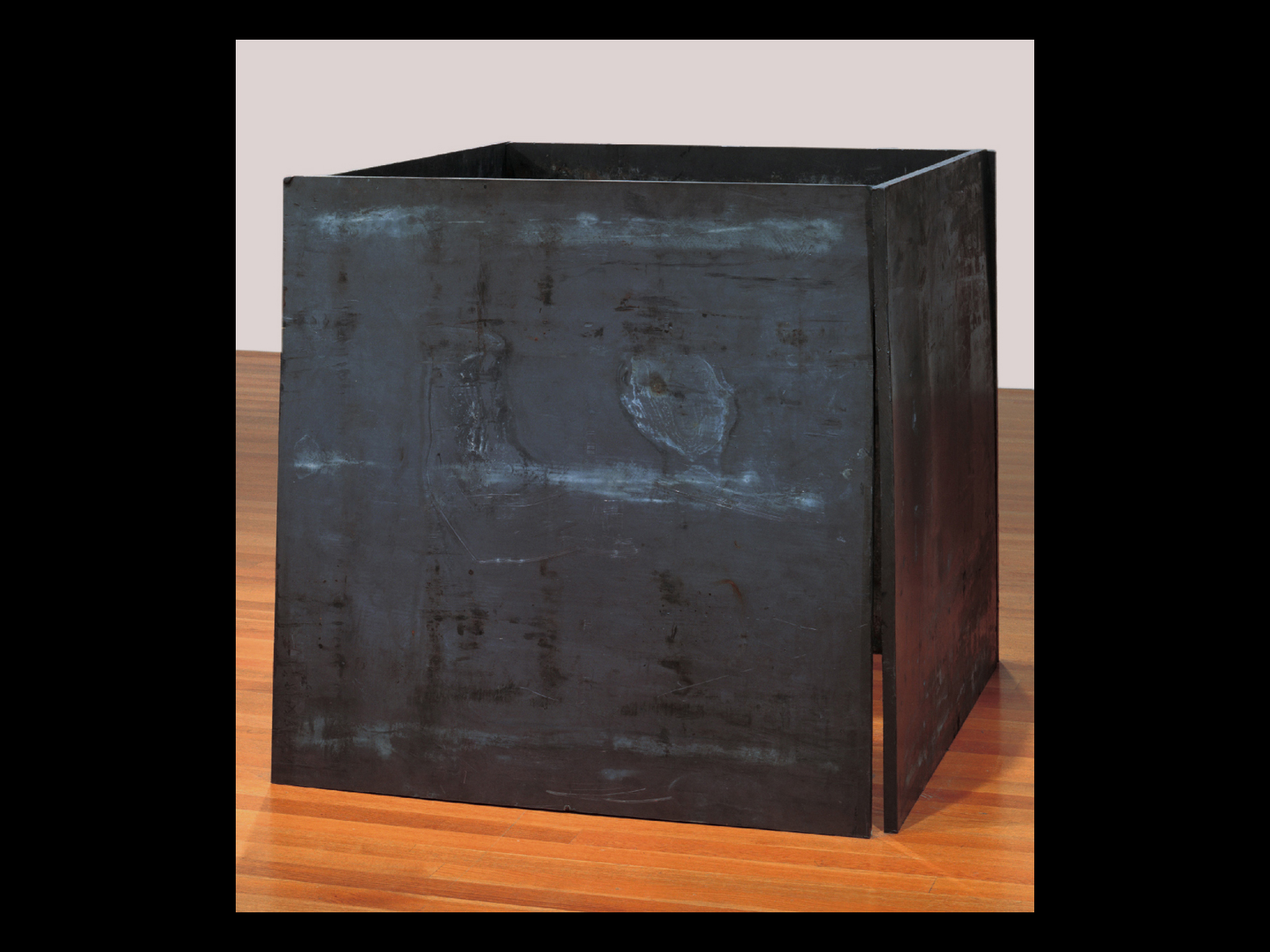 Richard Serra, Prop, 1968. Lead antimony, four plates, each 48 x 48 x 1“. The Museum of Modern Art, New York. 
Post-Minimalism
[Speaker Notes: 1.11 Richard Serra, Prop, 1968. Lead antimony, four plates, each 48 x 48 x 1" (122 x 122 x 2.5 cm). The Museum of Modern Art, New York. Gift of the Grinstein Family. Acc. num. 286.1986.a-d.]
Richard Serra, Verb List, pencil on two sheets of paper, 1962-8, “Drawing is a verb… [the list is] a series of actions to relate to oneself, material, place, and process.”  Serra listed the infinitives of 84 verbs and 24 possible contexts – of gravity, of entropy, of nature, etc. – in four columns of script.
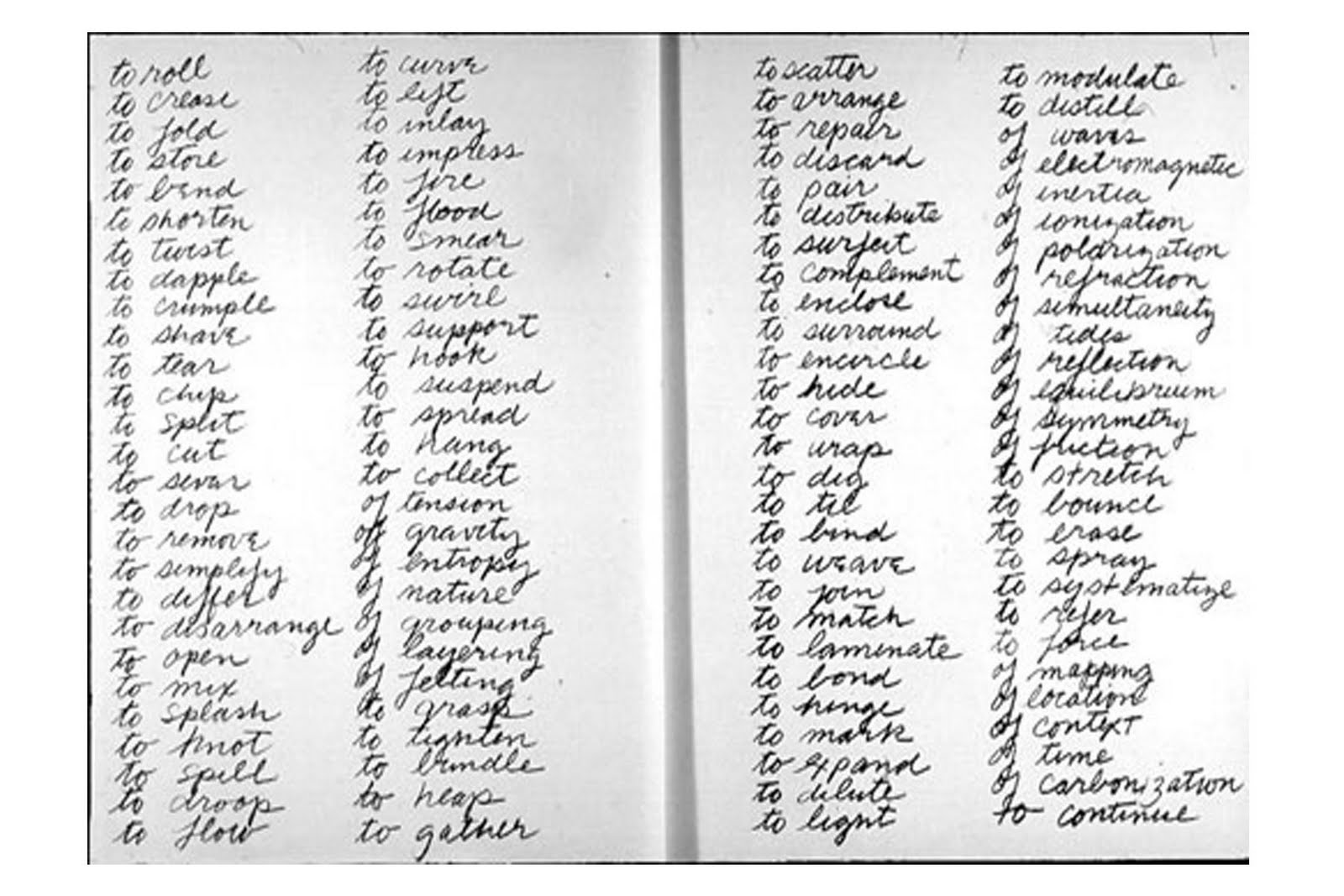 Richard Serra (b. 1939, US), Splashing, 1968, molten lead left to harden, Leo Castelli warehouse.  Action / Process Sculpture
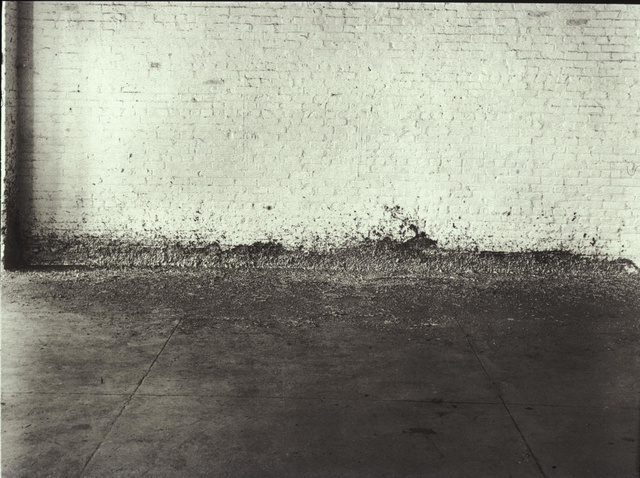 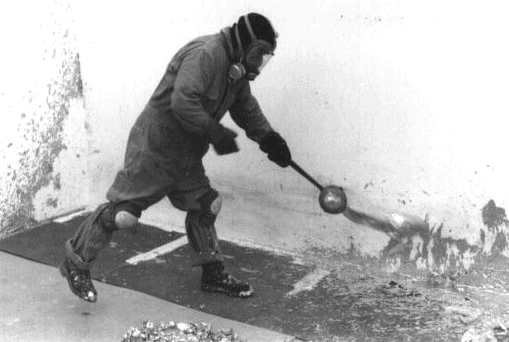 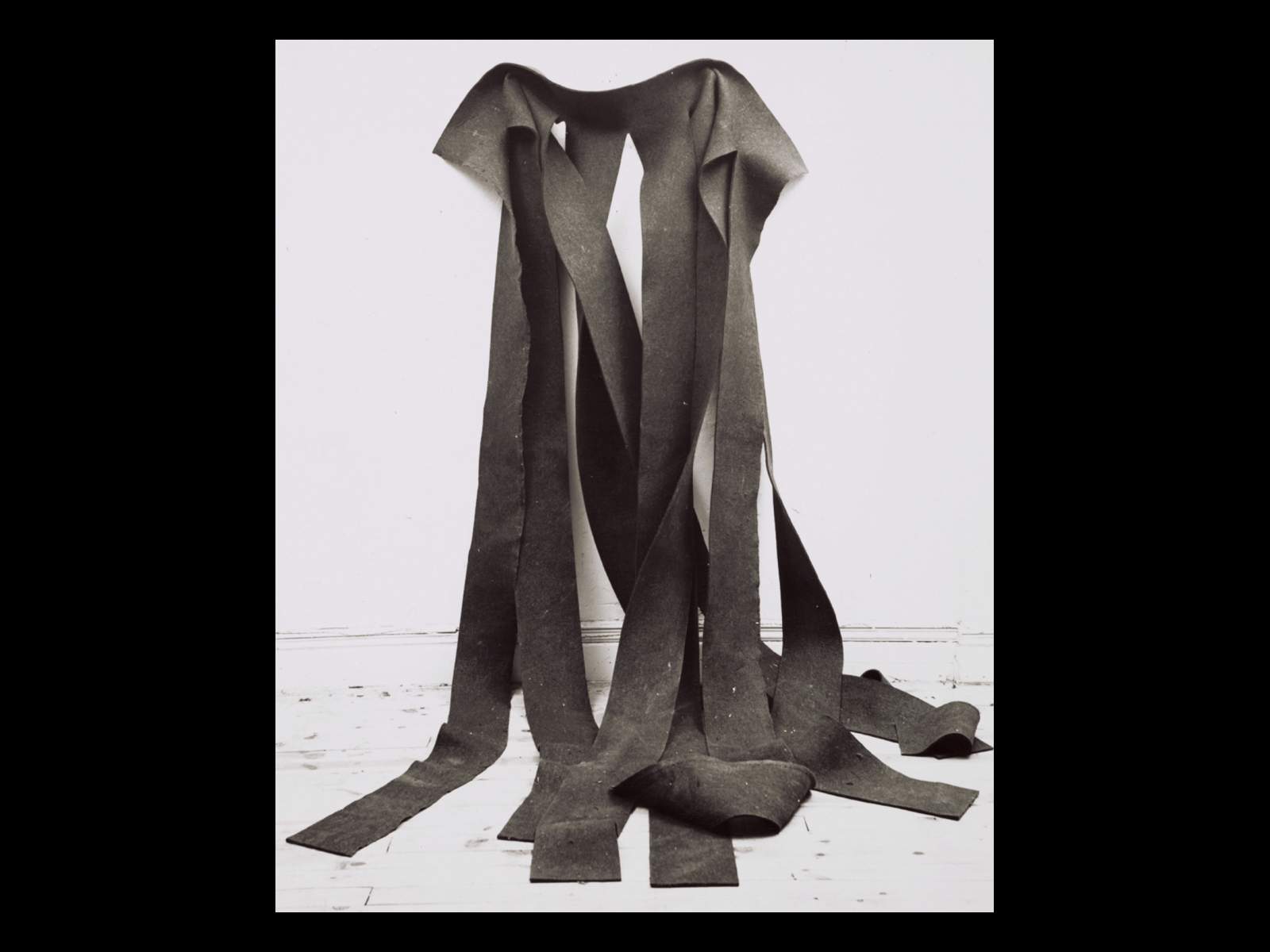 Robert Morris, Untitled, 1967. Felt, 12 x 6' (3.65 m x 182.88 cm). Archives of American Art, Smithsonian Institution

Post-Minimalism, process art employing chance and gravity
[Speaker Notes: 1.10 Robert Morris, Untitled, 1967. Felt, 12 x 6' (3.65 m x 182.88 cm). Archives of American Art, Smithsonian Institution. Collection of Ellen Johnson. Photo Rudy Burckhardt.]
Robert Smithson (US, 1938-1973), A Nonsite: Franklin, New Jersey, summer, 1968wood, limestone, aerial photographs, 16 1/2" x 82" x 110“(right top and bottom) Chalk and Mirror Displacement, 1969, 6 mirrors / chalk from quarry in Oxted, England,each 10"x 5" (overall 10‘)
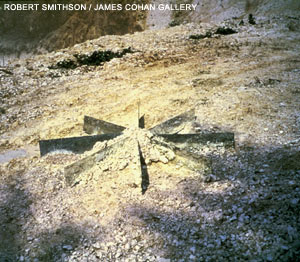 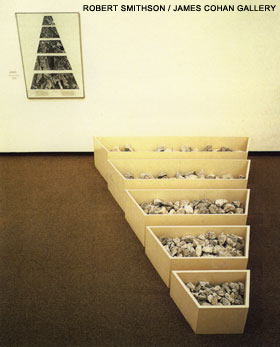 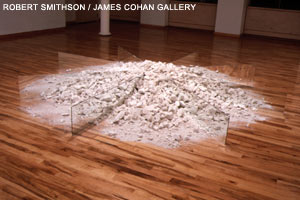 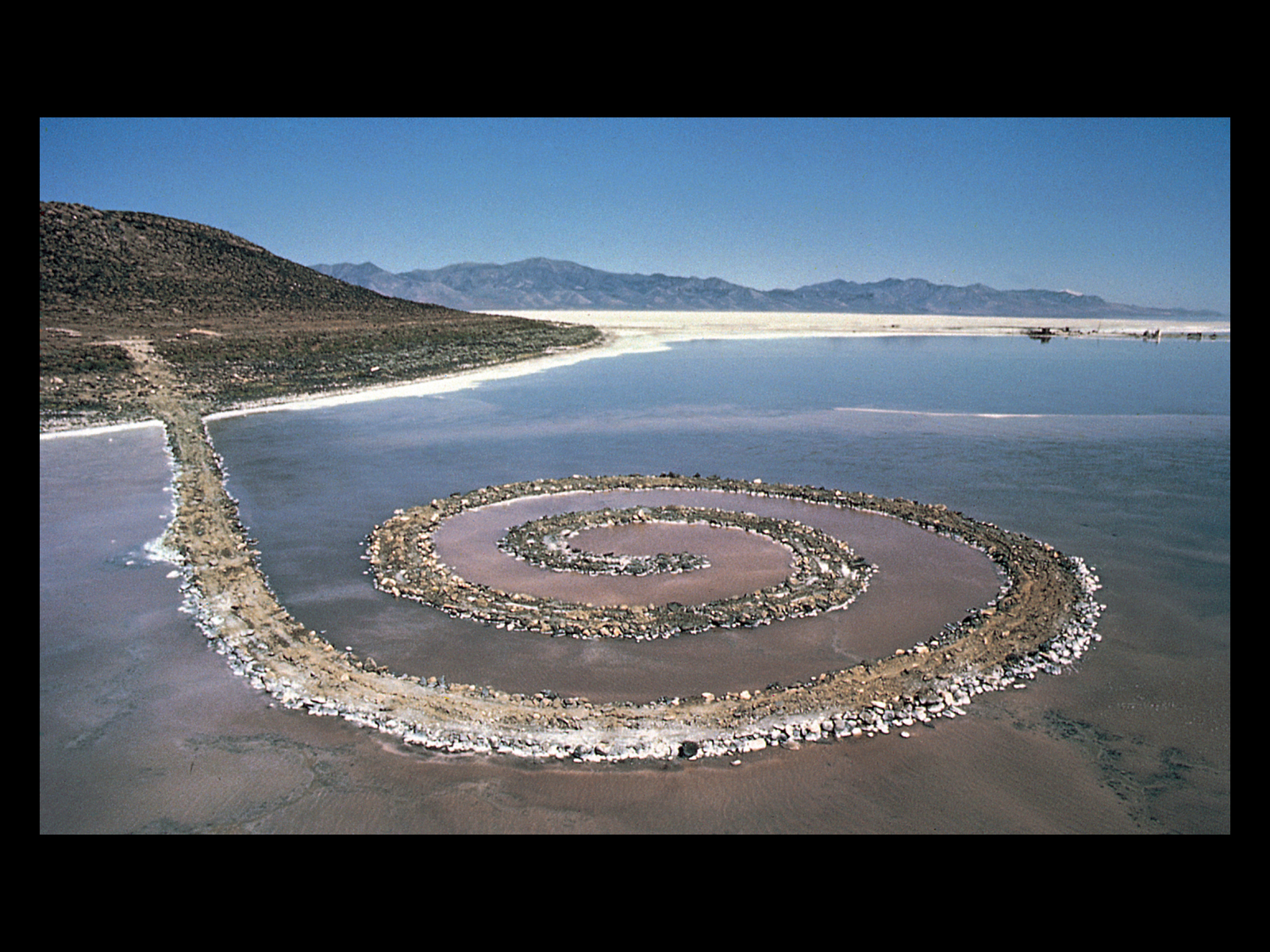 Robert Smithson, Spiral Jetty, 1970. Black basalt, limestone rocks, earth, and salt crystals, length 1,500’ (457.2 m). Great Salt Lake, Utah.
[Speaker Notes: 1.12 Robert Smithson, Spiral Jetty, 1970. Black basalt, limestone rocks, earth, and salt crystals, length 1,500’ (457.2 m). Great Salt Lake, Utah. Photograph by Gianfranco Gorgoni, courtesy John Weber Gallery, New York.]
Robert Smithson (US, 1938-1973) Spiral Jetty, 1970, Great Salt Lake, black rocks, salt crystals, Dia foundation collection
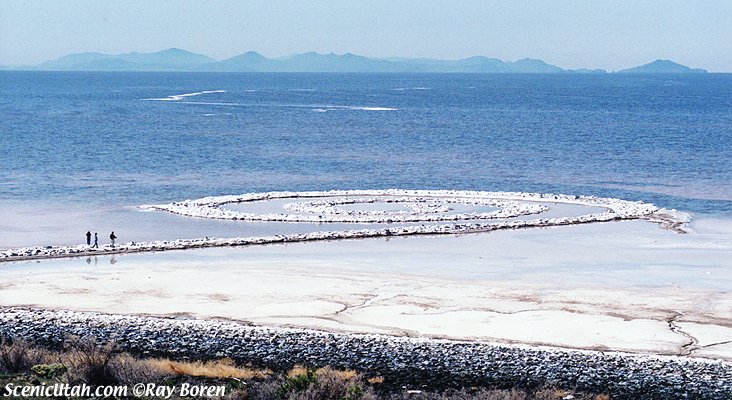 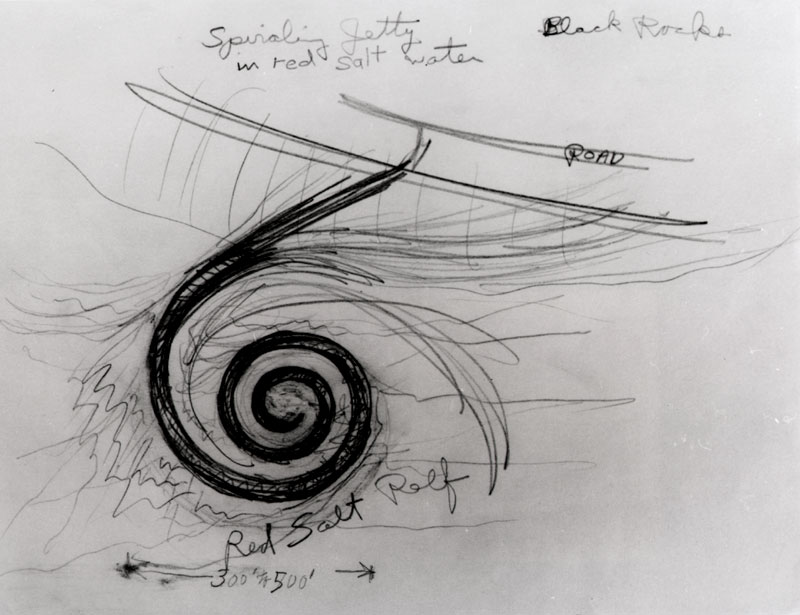 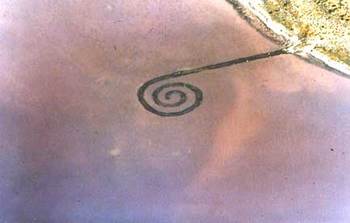 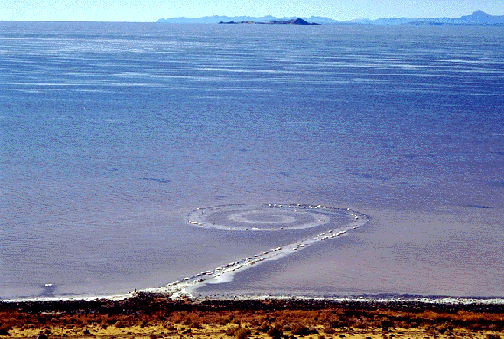 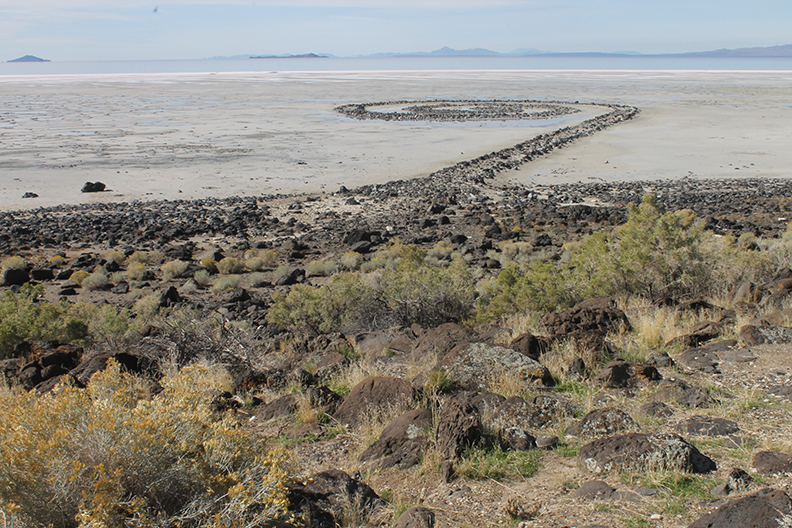 Summer 2015photo by Danny Cardenas
Go to Google Earth for location and current condition (dry) of the lake
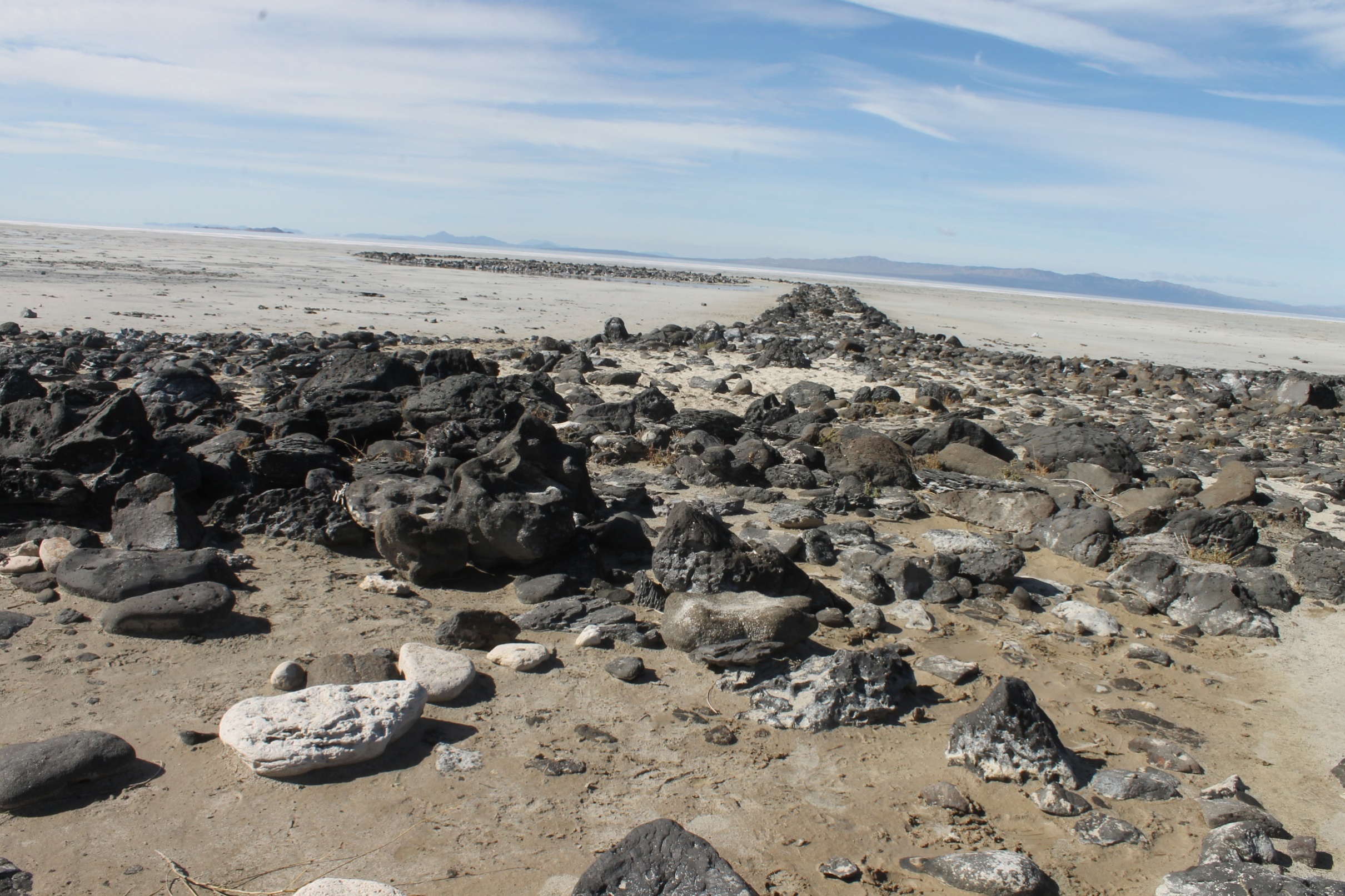 Summer 2015photo by Danny Cardenas
Robert Smithson (left) and Donald Judd (right) at site of Spiral Jetty, 1970Minimalism – Post-Minimalism
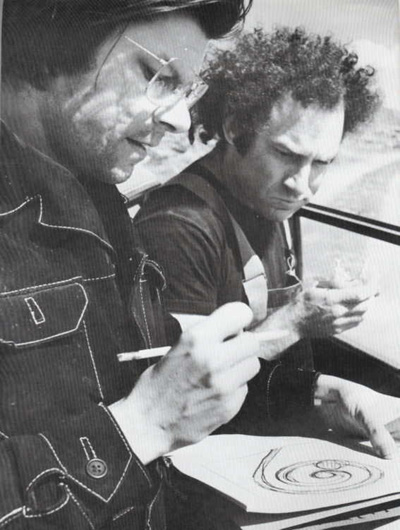 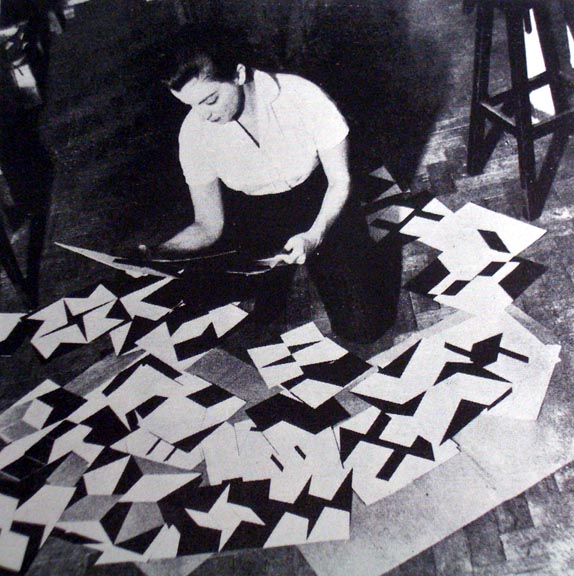 Lygia Clark (Brazil, 1920-1988) Rio de Janeiro 1958
(left) Lygia Clark, Relief Painting with Yellow Square, oil, 1957, 30 in. HBrazilian Neoconcretism (right) compare: Kasimir Malevich, Suprematism, White on White, 1918
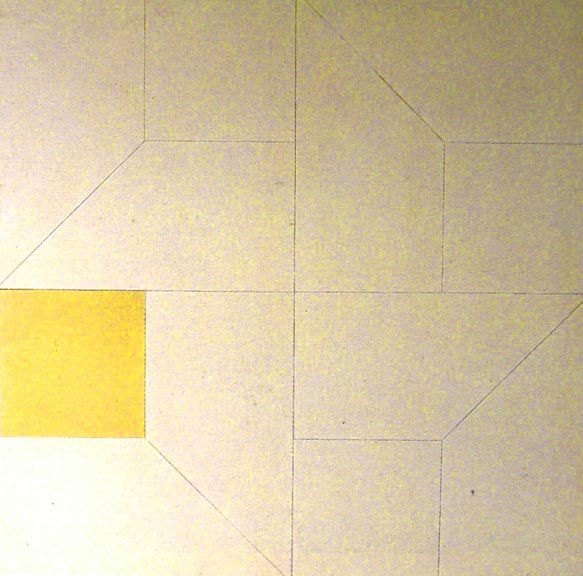 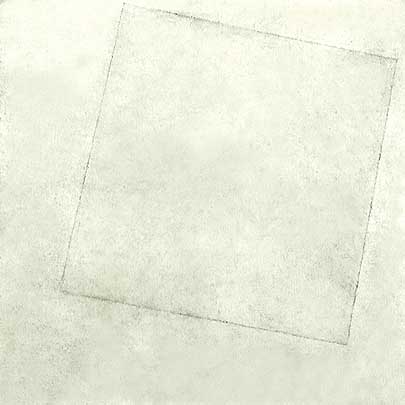 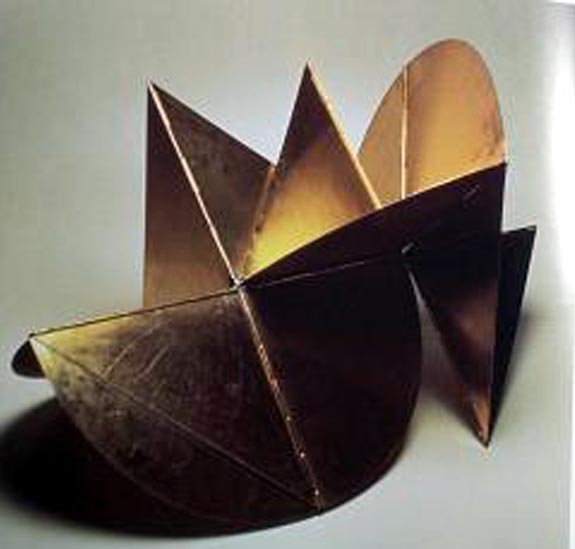 Lygia Clark, Machine Animal (Bicho), 1962, aluminum, 55x65, Sao Paulo
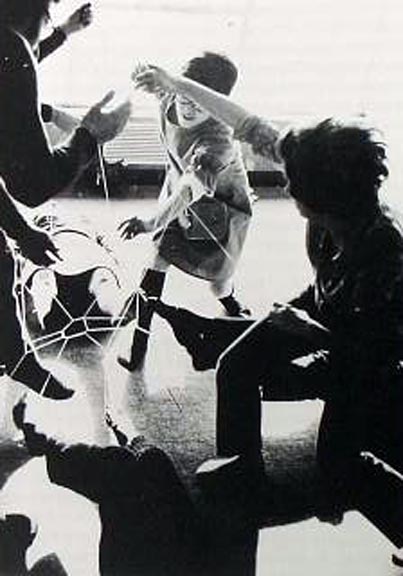 Lygia Clark, Mandala, from the series, Collective Body, 1959, elastic bands linking people at their wrists or ankles
Lygia Clark, Air & Stone (Multiple) 1966, inflated plastic bag and stone
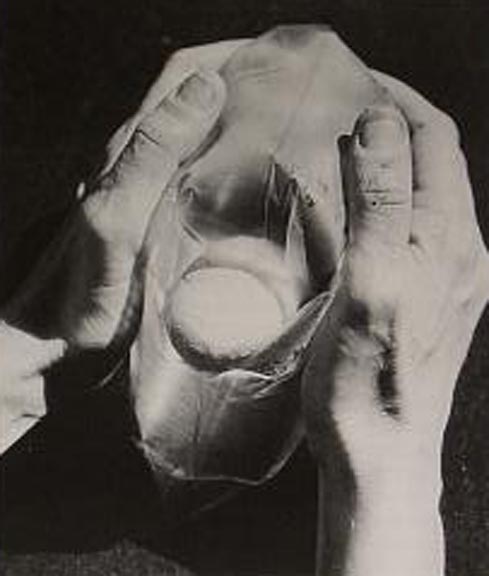 (left) Lygia Clark, Mask with Mirrors, 1967; (below) Dialogue, 1968The mask holds small movable mirrors in front of the eyes, juxtaposing and fracturing reflections of the self and the surrounding world. (right) Clark, Sensorial Gloves, 1968. Part of Nostalgia of the Body series.Gloves are made of various materials, sizes and textures. Participants use the many combinations of gloves and balls of different sizes, textures and weights, and then hold the balls again with bare hands. Purpose is to rediscover keen sensation.
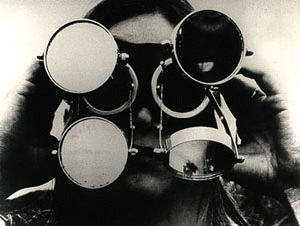 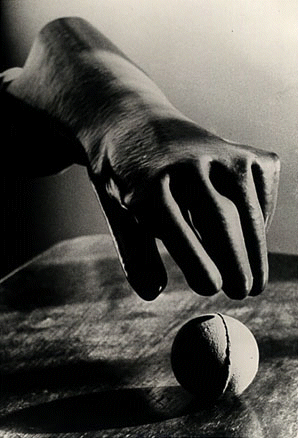 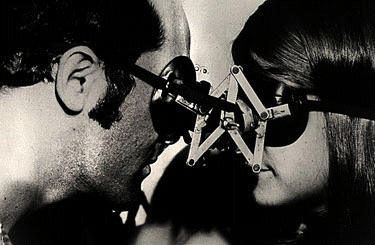 Lygia Clark and Helio Oiticica, Dialogue for Hands, 1966 elastic Möbius band Elastic Möbius band“Helio and I are like a glove.  He is the outside of the glove, very much linked to the exterior world.  I am the inside. And the two of us exist from the moment there is a hand which puts on the glove”  (Lygia Clark )http://www.cut-the-knot.org/do_you_know/moebius.avi
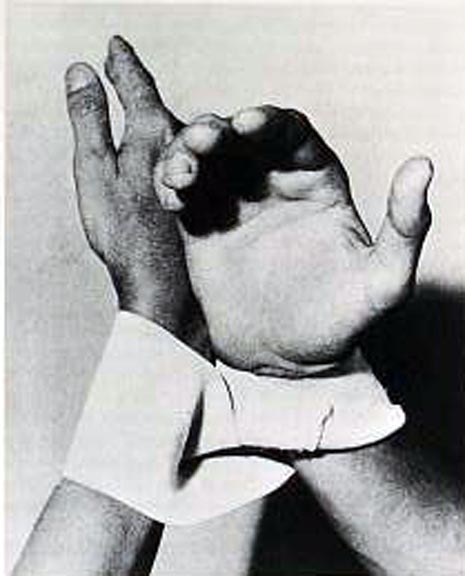 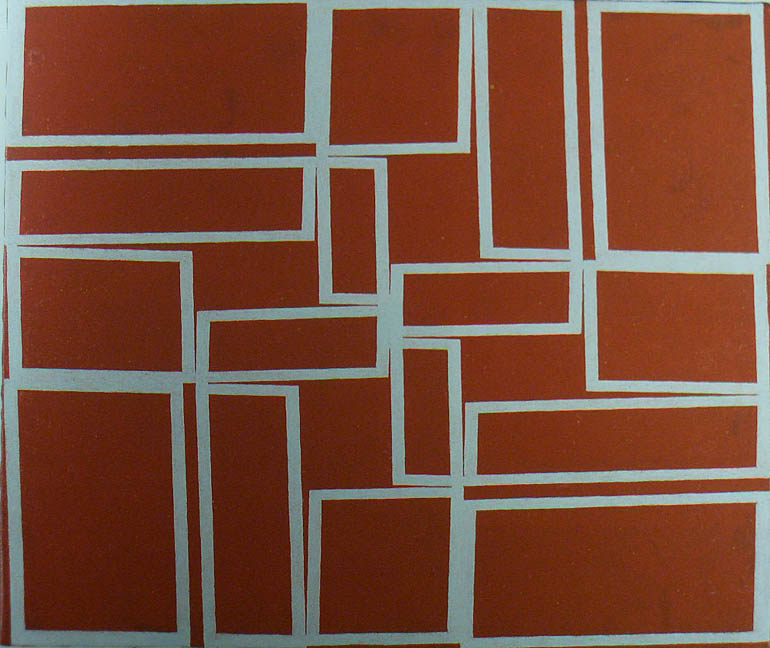 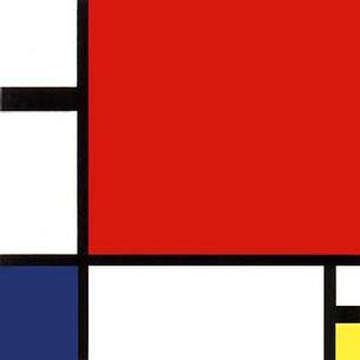 (left) Hélio Oiticica (Brazil, 1937-1980), White Crossing Red – Metaschema1968, oil, 21 in. H; compare Piet Mondrian, Tableau, 1921, Neoplasticism
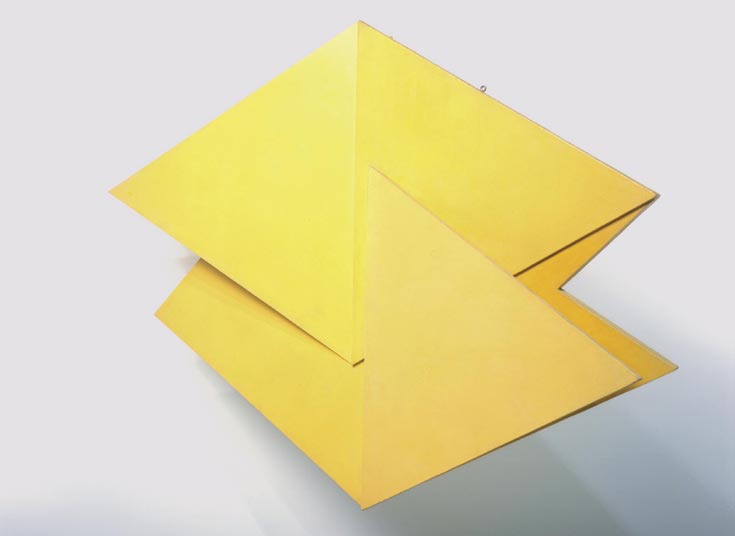 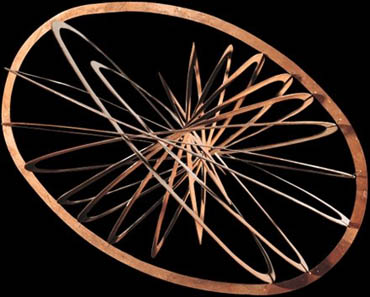 (left) Hélio Oiticica, Spatial Relief, 1959, synthetic polymer paint on wood, 38 x 48 x 8”(right) Alexander Rodchenko, Spatial Relief, 1920, Russian Constructivism
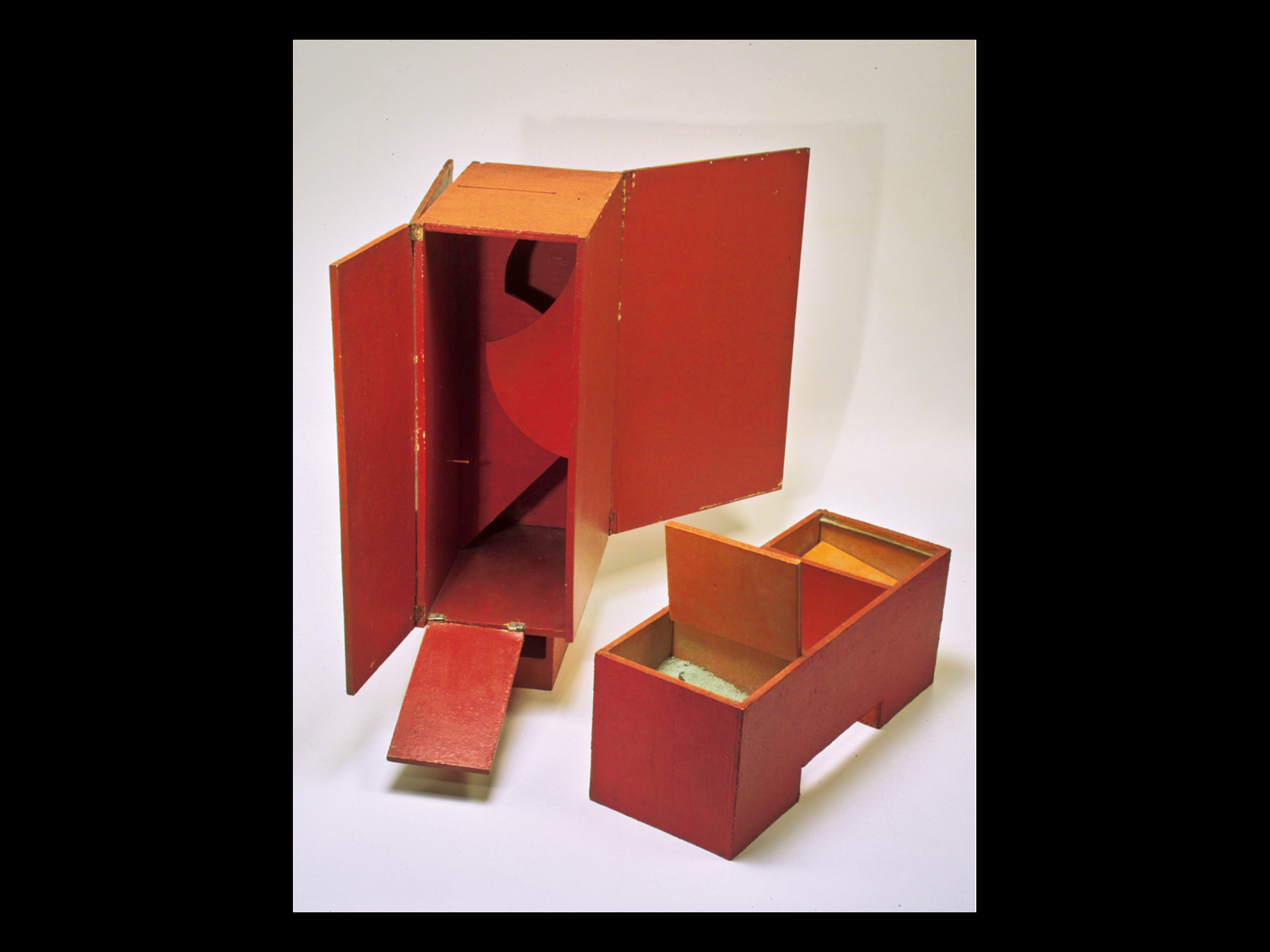 Hélio Oiticica, B3 Bólide Box 3 “Africana,” 1963. Oil on wood, 23 5∕8 x 9 3∕8 x 11 3∕4" (59.9 x 23.8 x 30 cm). Image courtesy Projecto Hélio Oiticica.
[Speaker Notes: 1.7 Hélio Oiticica, B3 Bólide Box 3 “Africana,” 1963. Oil on wood, 23 5∕8 x 9 3∕8 x 11 3∕4" (59.9 x 23.8 x 30 cm). Image courtesy Projecto Hélio Oiticica.]